EURIZON NON-TECHNICAL WPs
Parallel session

WP 9: Fellowship and Training programme

WP10: Sustainability of RIs
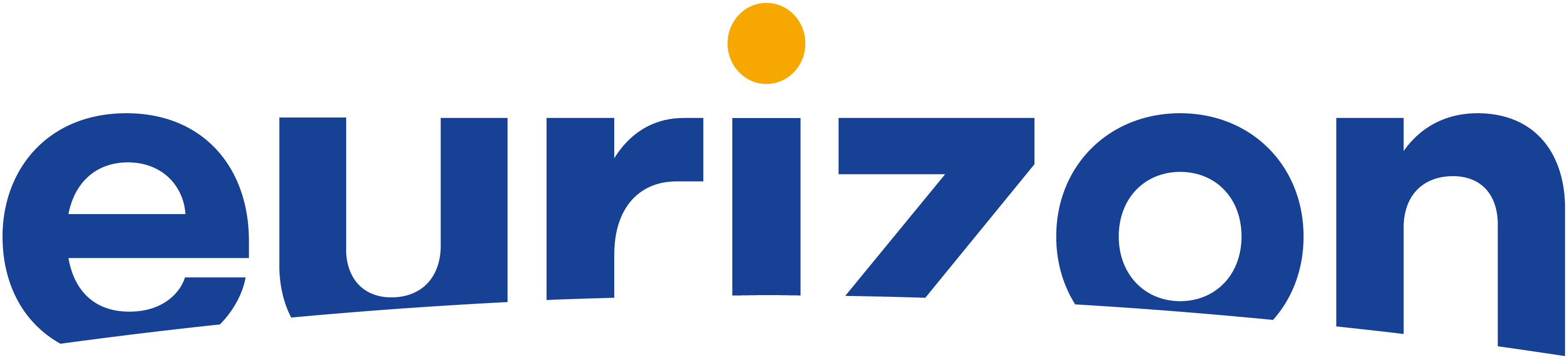 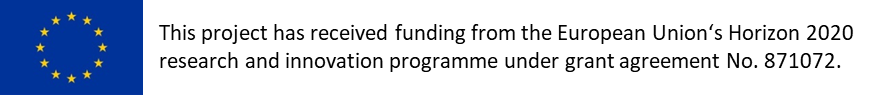 1
EURIZON NON-TECHNICAL WPs
AGENDA:
Introduction;
Planned activities for WP9;
Fellowship programme: next steps;
WP9 SRP: nomination of new Member/s from Ukraine;
Involvement of KIPT and KINR in Technical WPs;
Mapping of status and training needs for RIs in Ukraine (sustainability and capacity building);
Planned activities for WP10: next steps;
Dissemination plan;
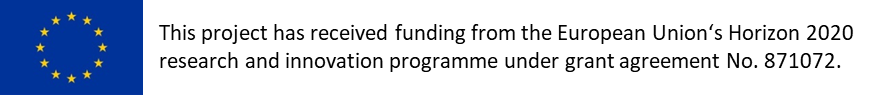 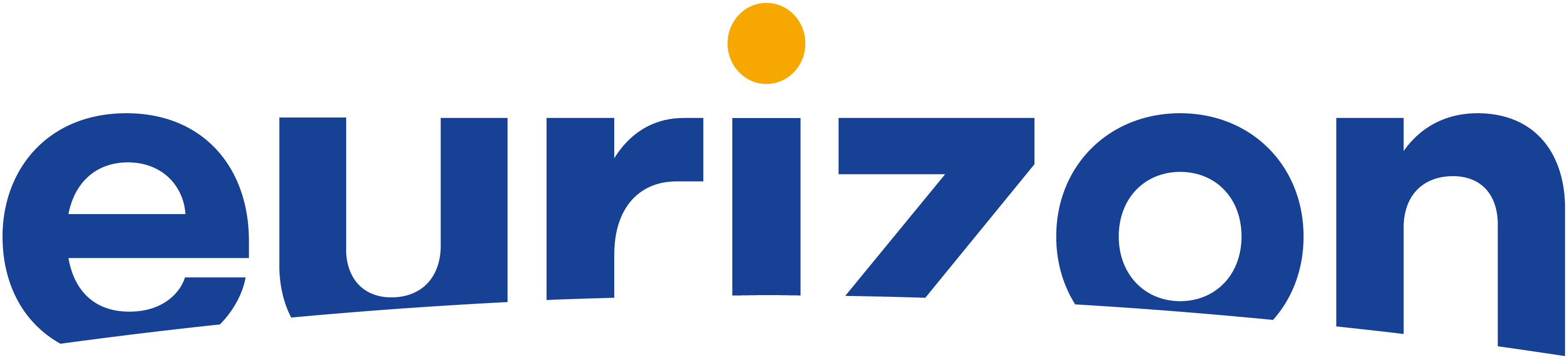 2
WP 9: Fellowship and Training Programme
M28= May 2022             M54= July 2024
WP 9.1  EURIZON Fellowship Programme		                           M36 –M54
9.1.1   Remote research grants for researchers from Ukraine
9.1.2   Collaboration with KIPT and KINR within EURIZON Technical WPs
9.1.3   RÅC International Summer Schools open also to young scientists from Ukraine
WP 9.2  EURIZON Staff Exchange       			           M36 –M54
WP 9.3  Fellowship programme to EMMRI 			           M28 –M54
WP 9.4  Mapping of the training needs for restoring capacity of RIs in Ukraine			           				           M36 –M54
3
WP 10: Sustainability of RIs
WP 10.1  RI Capacity building for all scientific domains in Ukraine               M36 –M54
Assess the landscape and status of RIs in Ukraine before and during/after the crisis and evaluate needs of Ukrainian RIs for continuing operation and reconstruction;

Explore funding and collaboration opportunities for Ukrainian RIs, and work out recommendations to prevent brain drain from Ukraine; 

new subcontract to the Ukrainian institute NRFU (National Research Foundation for Ukraine) to help dissemination within UA RIs and to collect the results of the survey for the mapping of Ukrainian RIs.
WP 10.2  Outreach activities for the sustainability of Ukrainian RIs             M36 –M54
Outreach activities to disseminate the results  of the analysis of the status of  Ukrainian RIs and advocate about their needs for sustainability and reconstruction ( workshops, online webinars, etc.);

Set up and provide a platform for the dialogue between policymakers and scientists for Ukraine RIs capacity building;
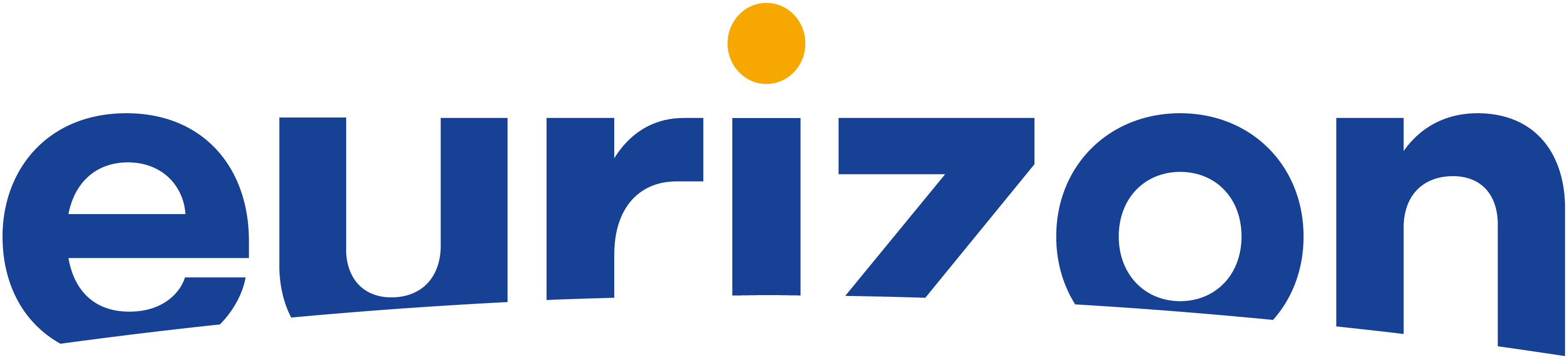 4